o
B
a
e
v
n
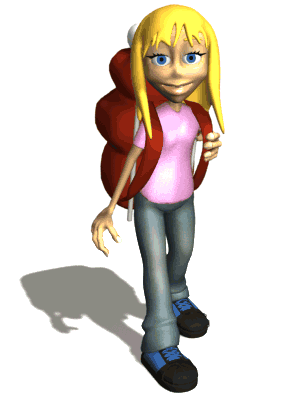 !
y
o
g
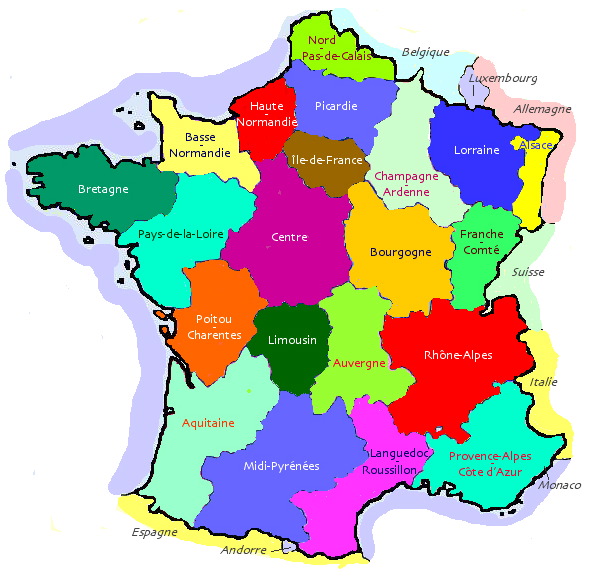 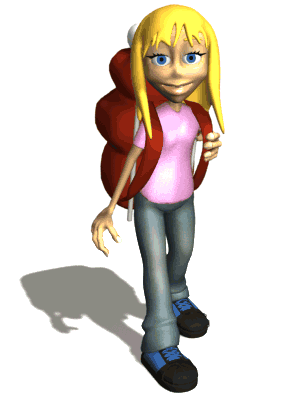 Soyez les bienvenus en France
But:
Enrichir les  connaissances sur les curiosités françaises et apprendre d’en parler
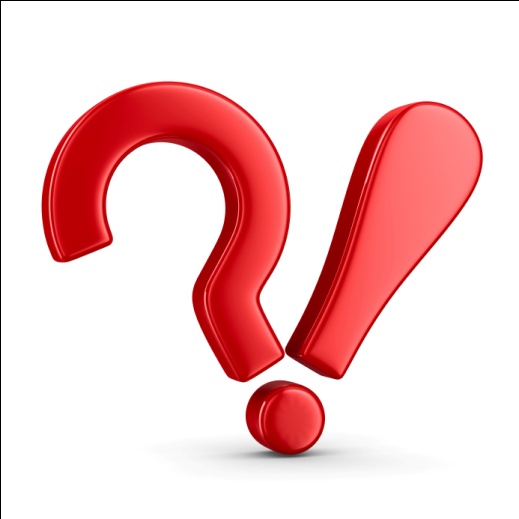 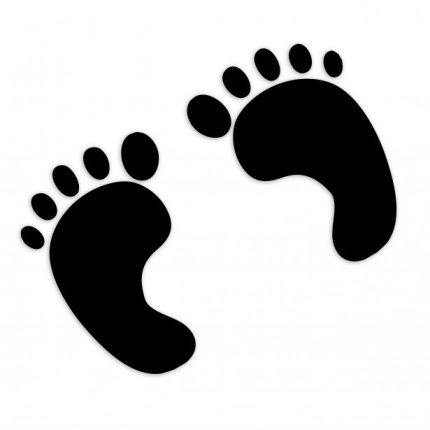 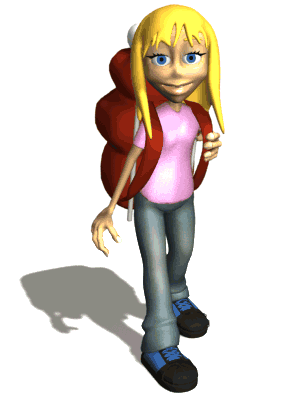 Apprendre le lexique
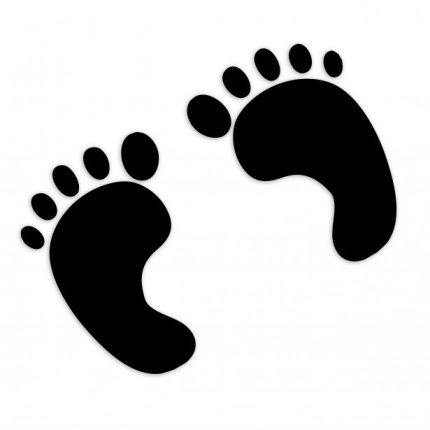 Trouver et apprendre l’information sur le sujet
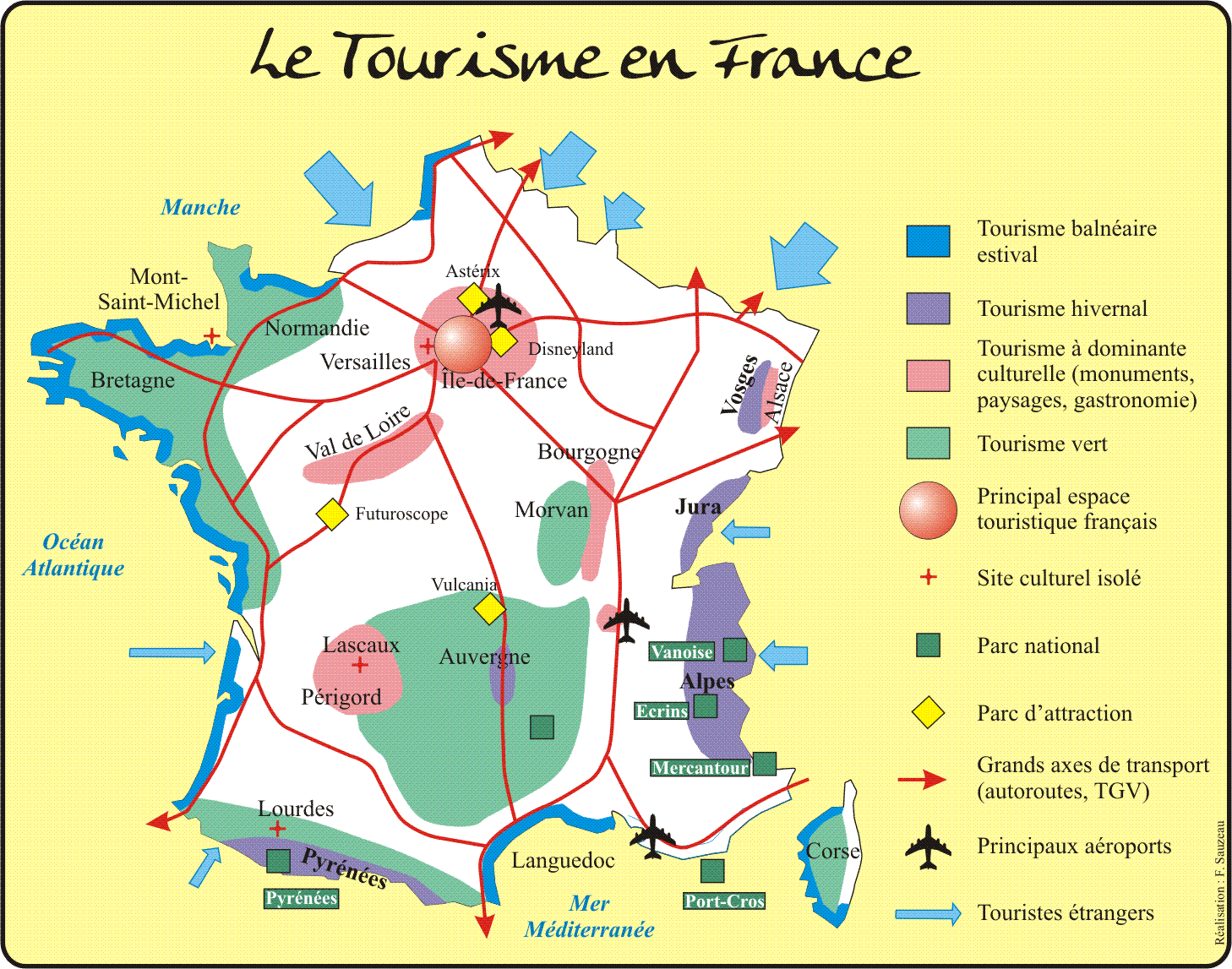 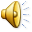 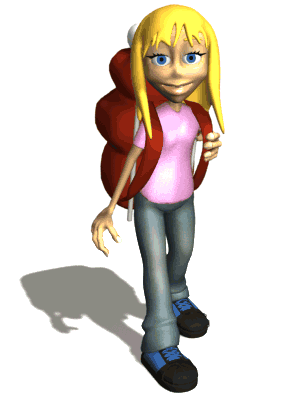 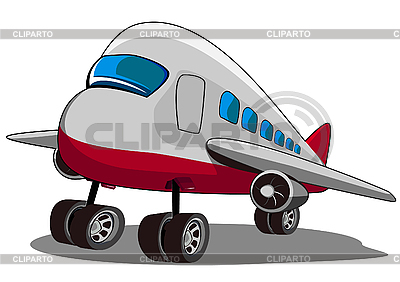 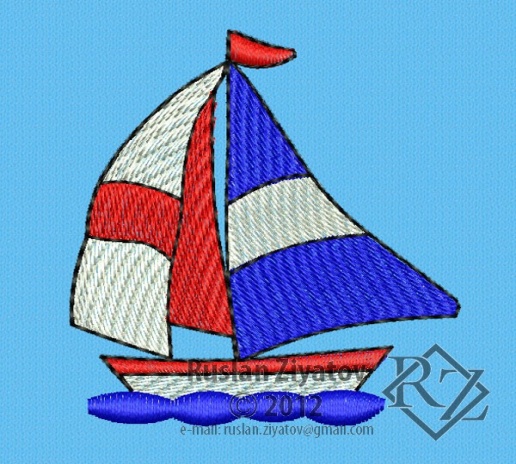 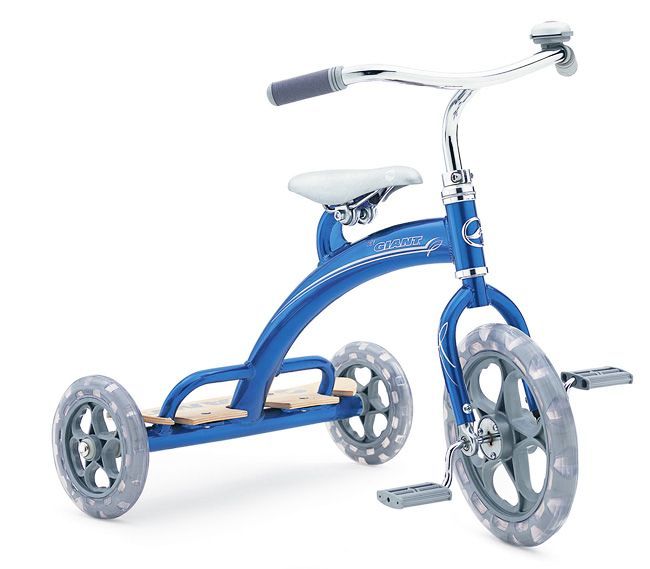 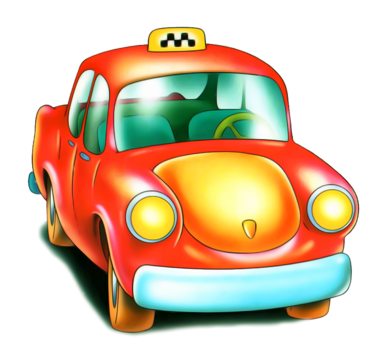 Comment peut-on voyager?
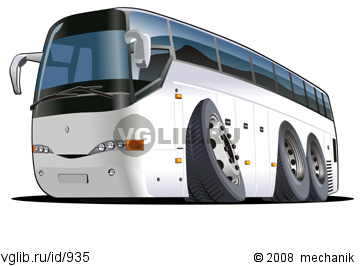 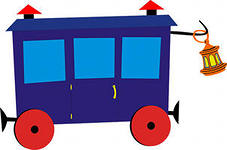 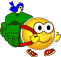 chez la famille
chez les amis
à un hôtel
Où peut-on loger?
dormir dans une auberge
 de jeunesse
faire du camping
louer un appartement
Maintenant je sais que…
Je connais que..
J’ai appris que…
J’ai aimé…
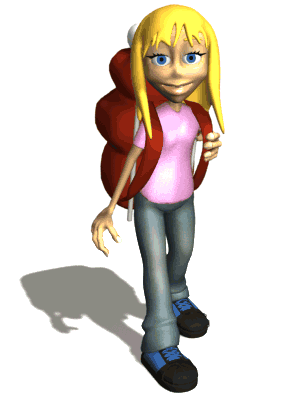 Devoir:
lexique,
texte bleu, p. 140
ex. 2, p. 140
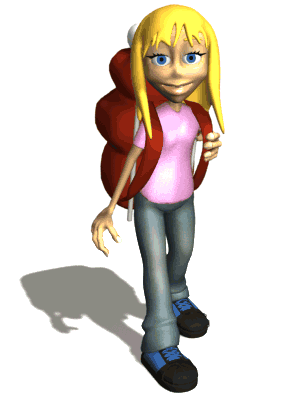